সবাইকে
স্বাগত
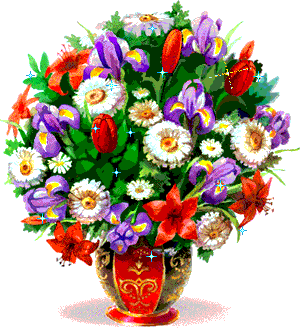 পরিচিতি
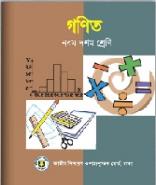 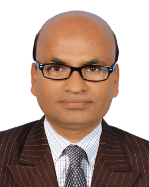 মোহাম্মদ আব্দুল মজিদ মিঞা
সহকারি শিক্ষক গণিত
কামাল বাজার ফাজিল মাদরাসা
শ্রেণি –  নবম-দশম
বিশ্বনাথ , সিলেট ।
বিষয়   – গণিত
Mobile-01720565252
অধ্যায় – অষ্টম
E-mail:- mazidmiyan31@gmail.com
সুপ্রিয় শিক্ষার্থীবৃন্দ, নিচের চিত্রটি মনোযোগ সহকারে লক্ষ করে বল চিত্রে কী দেখছো ?
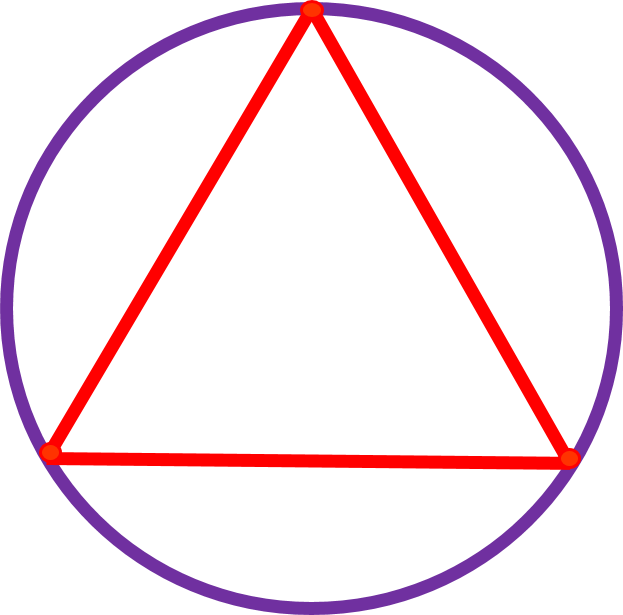 চিত্রটি একটি ত্রিভুজের পরিবৃত্ত ।
আজকের আলোচ্য বিষয়- 
কোনো ত্রিভুজের পরিবৃত্ত অংকন ।
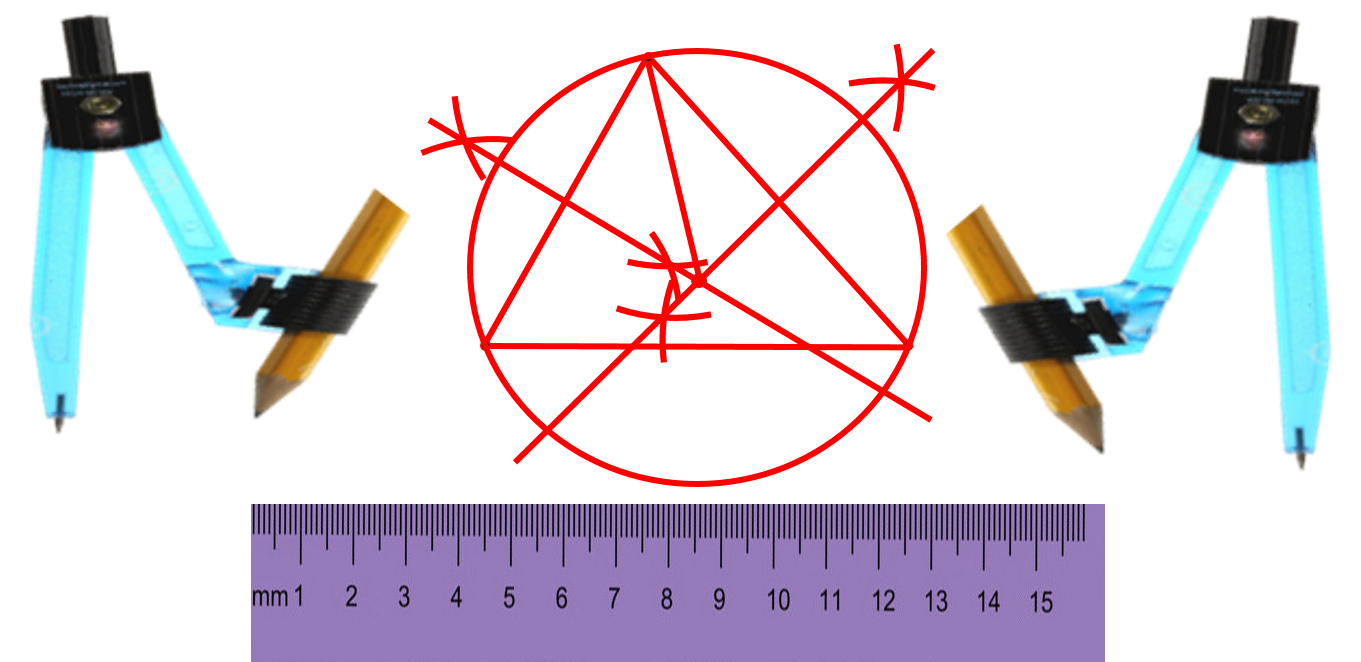 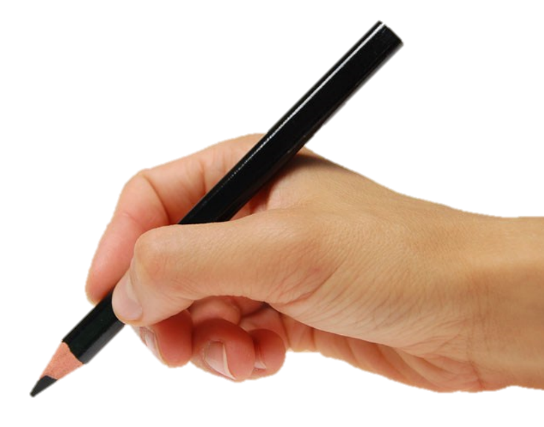 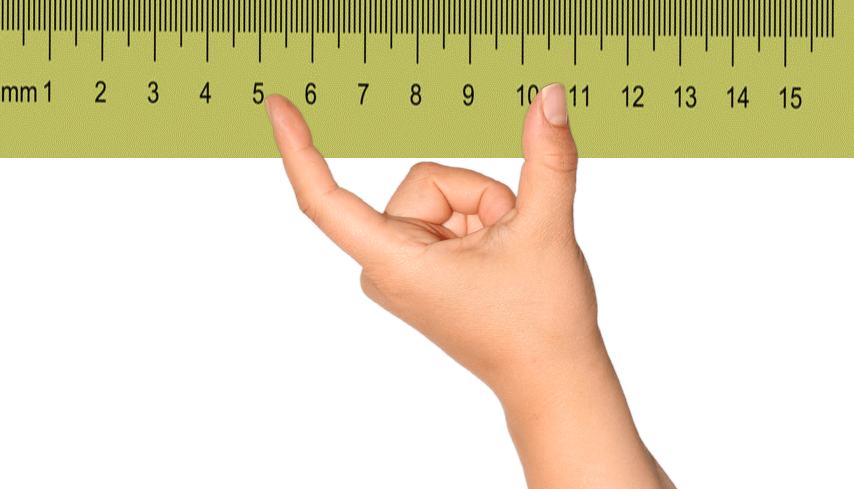 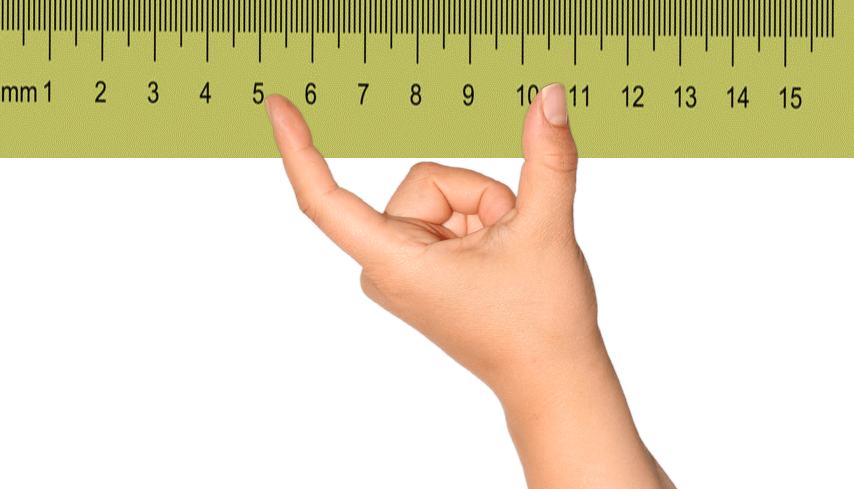 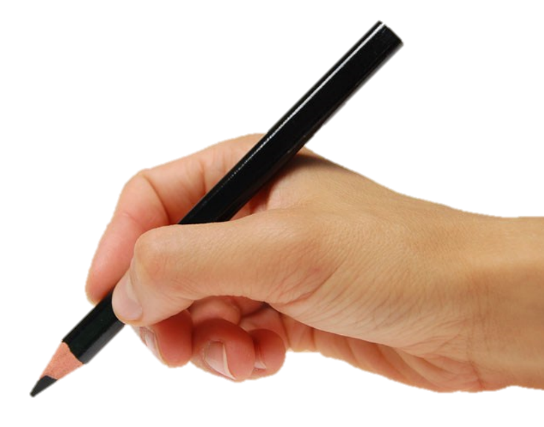 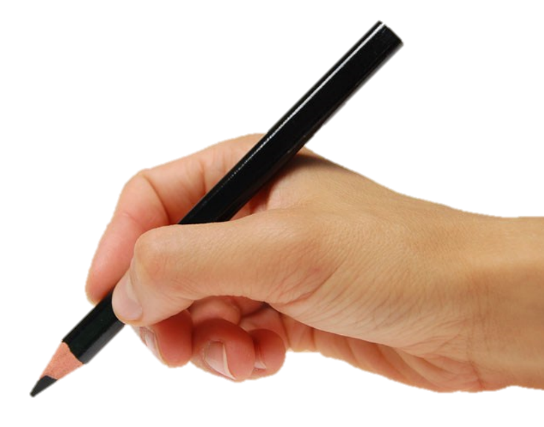 A
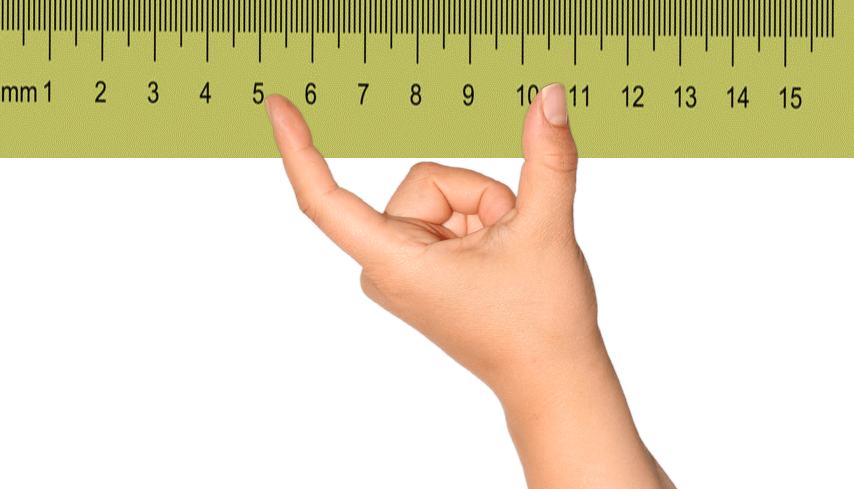 B
C
মনে করি, ABC একটি ত্রিভুজ এর পরিবৃত্ত আঁকতে হবে।
A
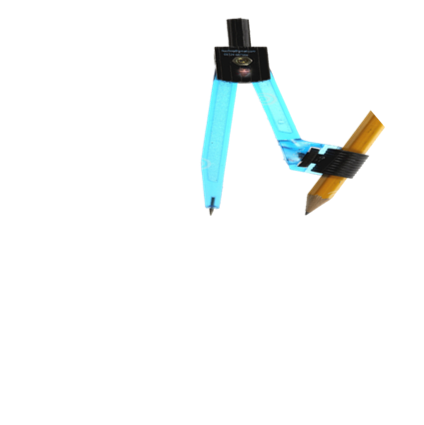 B
C
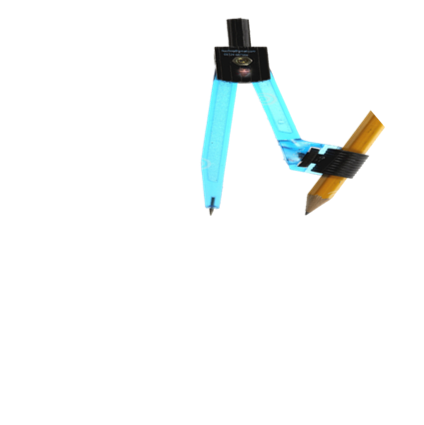 A
B
C
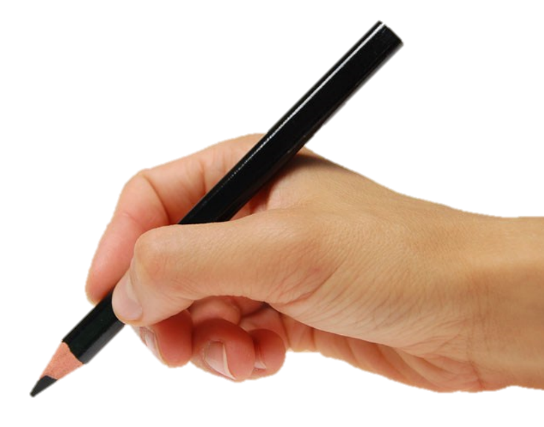 A
M
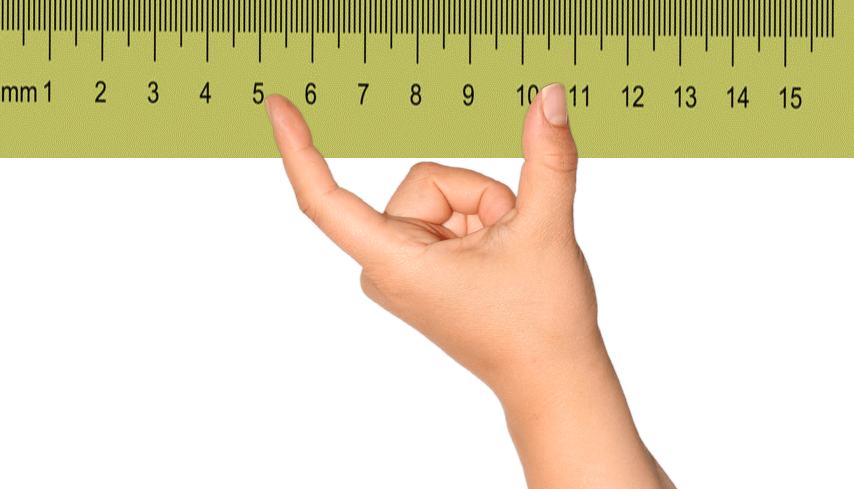 N
B
C
অংকনের বিবরণঃ- ABC ত্রিভুজের AB বাহুর সমদ্বিখন্ডক MN আঁকি ।
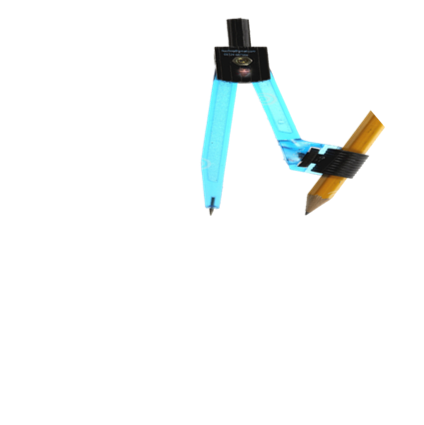 A
M
N
B
C
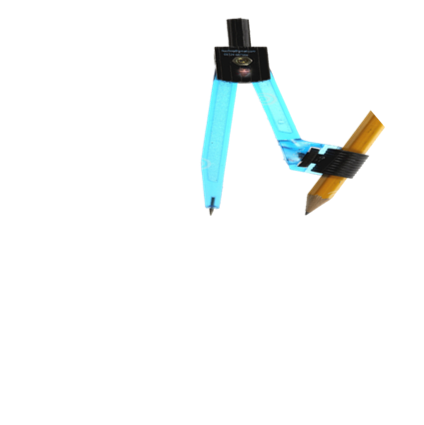 A
M
B
C
N
A
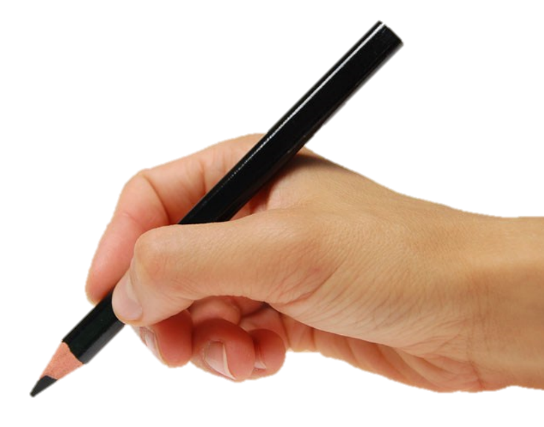 P
M
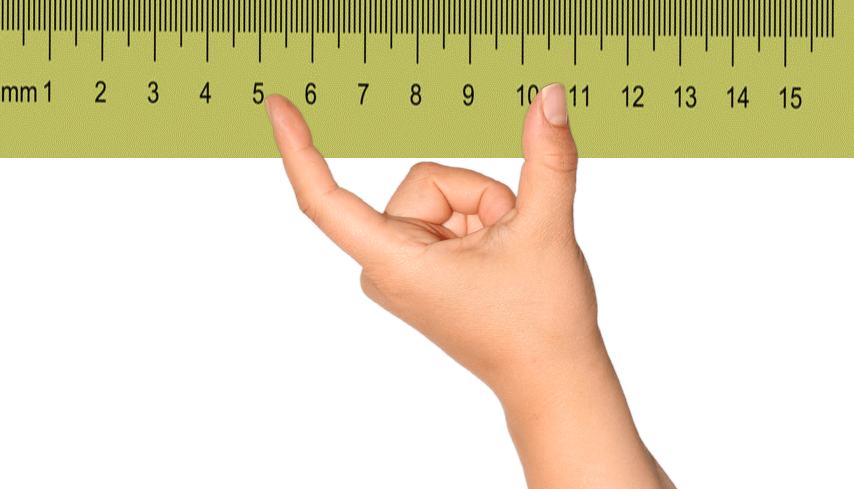 B
C
N
Q
অংকনের বিবরণঃ- AC বাহুর সমদ্বিখন্ডক PQ আঁকি ।
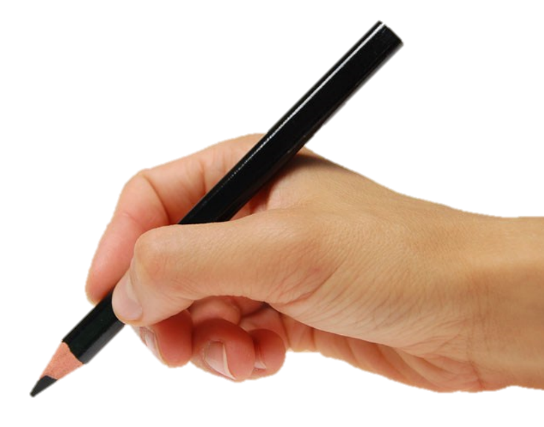 A
P
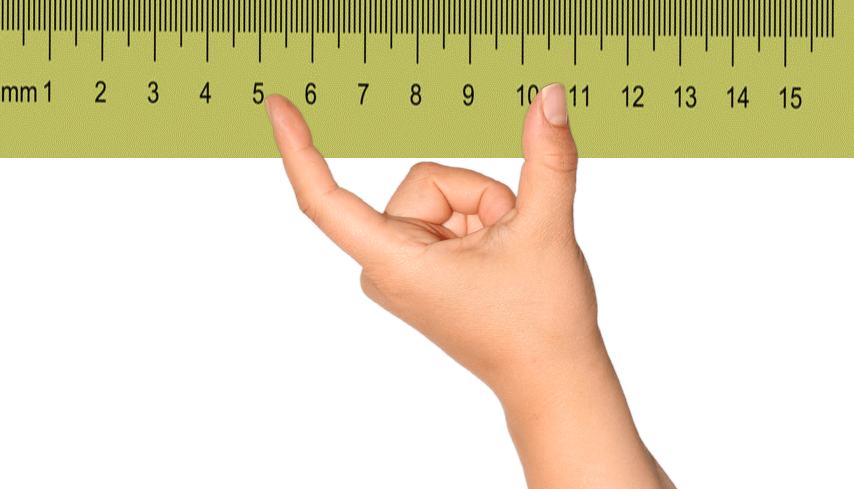 M
O
B
C
N
Q
অংকনের বিবরণঃ- MN ও PQ পরস্পর O বিন্দুতে ছেদ করে । O এবং A যোগ করি ।
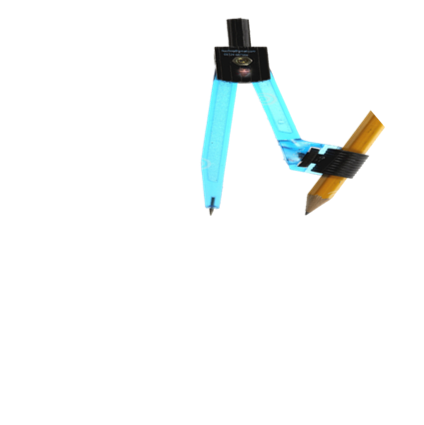 A
P
M
O
B
C
N
Q
অংকনের বিবরণঃ-  O কে কেন্দ্র করে  OA ব্যাসার্ধ নিয়ে একটি বৃত্ত আঁকি ।
A
P
M
O
B
C
N
অংকনের বিবরণঃ- ABC ত্রিভুজের AB বাহুর সমদ্বিখন্ডক MN আঁকি । AC বাহুর সমদ্বিখন্ডক PQ আঁকি । MN ও PQ পরস্পর O বিন্দুতে ছেদ করে । O এবং A যোগ করি । O কে কেন্দ্র করে  OA ব্যাসার্ধ নিয়ে একটি বৃত্ত আঁকি । তাহলে অংকিত বৃত্তই ABC ত্রিভুজের পরিবৃত্ত ।
Q
আল্লাহ
হাফিজ